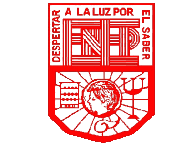 ESCUELA NORMAL DE EDUCACIÓN PREESCOLAR 

CICLO ESCOLAR 2020- 2021
SEGUNDO SEMESTRE 


PRÁCTICAS SOCIALES DE LENGUAJE
ANÁLISIS DE LA VIDEO de la clase del lenguaje 

Alumnas:  
América Michel Reyes Leza#11 
Ángela Daniela Sánchez Gómez. #14
Janeth Guadalupe Torres Rubio. #17
Saltillo, Coahuila de Zaragoza.
Miércoles 9 de junio del 2021.